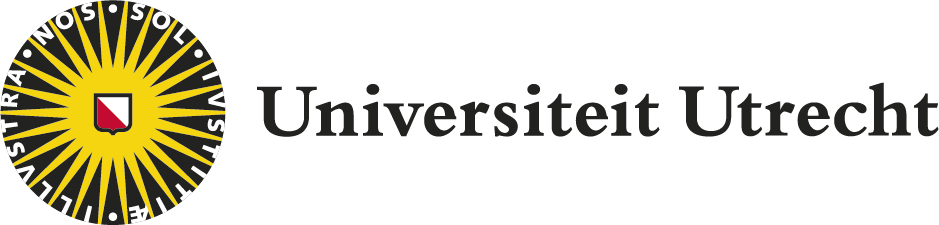 January 15, 2025
Discussion – FBB in 10 years
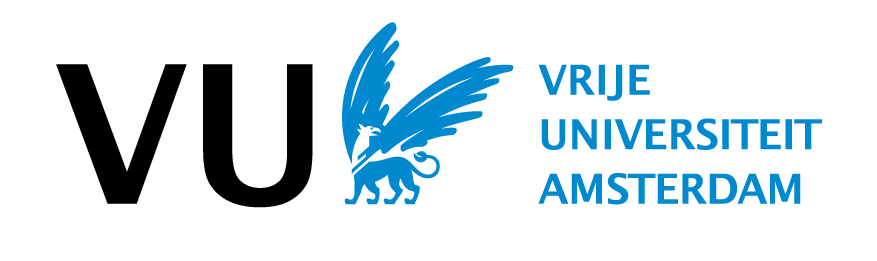 FIRMBACKBONEOpen-science principles and restricted dataPeter Gerbrands, Wolter Hassink, Daniel Oberski, Rutger Schilpzand, Arjen van Witteloostuijn
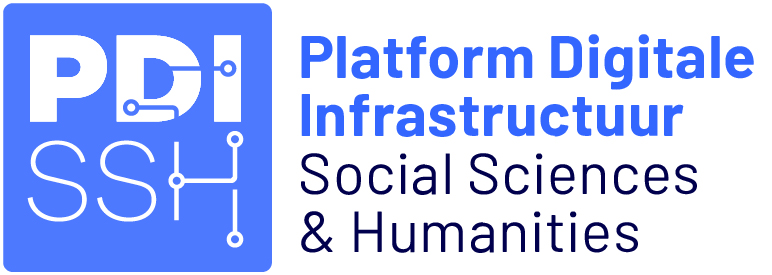 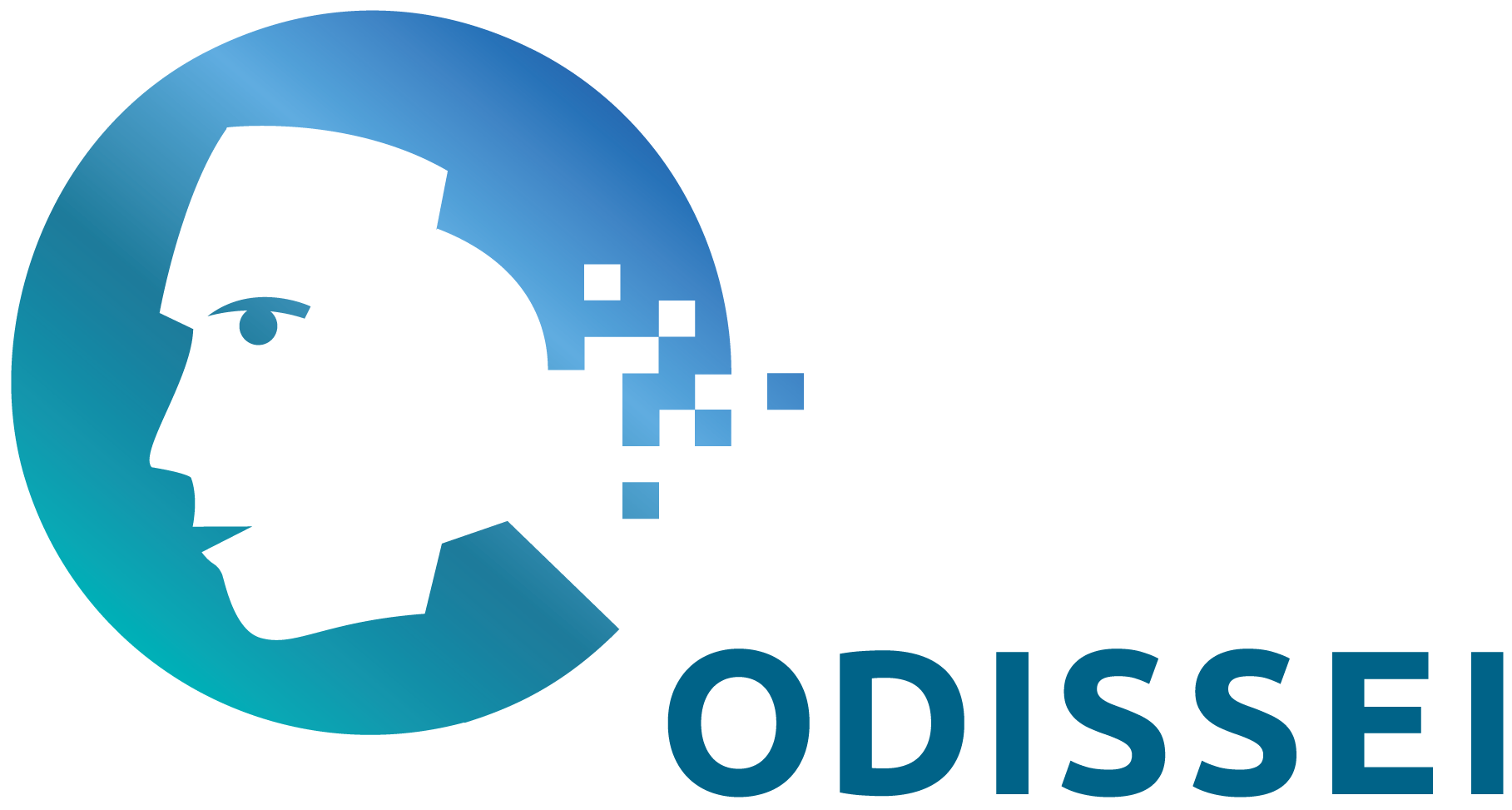 What should FBB look like in 10 years?-Discussion
FBB: Strengths
Easy access to data by researchers of ODISSEI-faculties
Low costs for the users of the data
Connection to the providers of the data
Connection to SURF/SANE
Access to SURF infrastructure
Structural finance of FBB by ministry of OCenW
Content: information of Employment, Financial indicators, information of scraped websites
Growing network of researchers
FBB: Weaknesses
No information of individual employees.
Statistics Netherlands has more detailed data
Output control: automated?
Registration of many users
FBB: Opportunities
Organic growth of the data
Using website information to construct indicators
Connection to data of RVO (Netherlands Enterprise Agency)
DANS
Development of comparable data infrastructures, using the same digital technology
FBB: Threats
What if no structural finance by the minister: outside option?
FIRMBACKBONE –Future Themes
Overarching
Organic growth (explanation follows)
Access smoothing
Meta-data information 
Synthetic data
Within the data
Ease of use vs detailed data
All data connected vs separate data
Organic growth
Organic growth: Motivation
Abundance of data not in FBB
Ambition for organic research opportunities growth through aggregation
Incentives to keep data separated from FBB
Data owners desire/need autonomy
Regulatory limitations
Vulnerabilities <- also from our side
Linking data FAIRly
Strengthens knowledge while supporting decentralization
How does it work with our restricted and pseudonymized data?
Organic growth: Ingredients
FBB dataset is in a closed repository (market-sensitive data)
Dataset B in a Dataverse repository (possibly market-sensitive data)
Closed environment SANE -> mutual accepted partner
Automated record linkage program
Organic growth: Setup
FBB dataset and dataset B are copied to SANE
TEMPORARILY
Secure transmission
Automated record linkage procedure in SANE
Matching table stored in a closed environment (UU or SURF)
Results and matching scripts also in open-access repository
Organic growth: Data
Data linking
Linking script
Dataverse open data (CC0)
FBB Silver Data
(including firm identifiers)
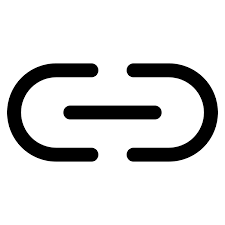 Blind SANE
No direct data access
Dataverse open data (imported)
Analysis
FBB Gold Data(pseudonymised identifiers)
Matching table
Tinker SANE
Data access
Organic growth: Procedure
Matching table to FBB repository
Available for setup of SANE data
Associated with data signature dataset B (e.g. permanent link & SHA)
Matching report statistics to FBB repository and repository of B
findable, accessible and repeatable
FAIR aspect
Replication possible due to FBB DOI, Dataverse DOI, Matching report in repository
Analyses and reporting
Extra care of output is required
Organic growth
Ideas on our potential solution?
Ease of use?
Better alternatives
Examples of data that could be merged?
Do you see FAIR as crucial for merged data?
Access smoothing
Infrastructure requires 
ODDISSEI membership (legal)
SANE (data security)
Monitoring (who wants access and what is exported)
Output control can be partially automated (requires usage of specific R-packages)
What can be improved?
Other data portals
Access requirements (no more emails, etc)
Monitoring
Meta-data information
Information on data 
Chain of process (KVK -> bronze -> silver -> gold)
Technical details (size, format, # variables, date of creation)
Variable description
Access rights (license, access procedure)

Added?
Descriptives (what kind?)
Comparison (to previous years, to CBS?)
Variable knowledge (e.g., similar to KVK, when establishments change owner, their FBB-id does not change if it does not change location)
Synthetic data
Benefit:
No restrictions of access (can be available in meta-data portal)
Disadvantages:
Not the real thing (not valuable for most research projects)
Based on limited information (max-min often not allowed)
Why do it?
Ease of use vs detailed data&All data connected vs separate data
Option 1 (highly detailed and complex)
Provide different curated datasets (Stichtingen&Kerkgenootschappen, BV’s&NV’s, ZZP)
KVK2024.1 – Sticht&Kerk | KVK2025.1 – BV’s&NV’s | LISA2020 – BV’s&NV’s | LISA2021 - OpenbBestuur
Option 2 (detailed and manual merging)
Provide all curated data waves from each source separate, but each has FBB-id’s to merge
KVK2024.1 | KVK2025.1 | LISA2020 | Webscraping2024.1
Option 3 (less detailed and easy merging)
Provide a comprehensive dataset that includes all important variables 
FBB2024, FBB2025
Preferences and why?
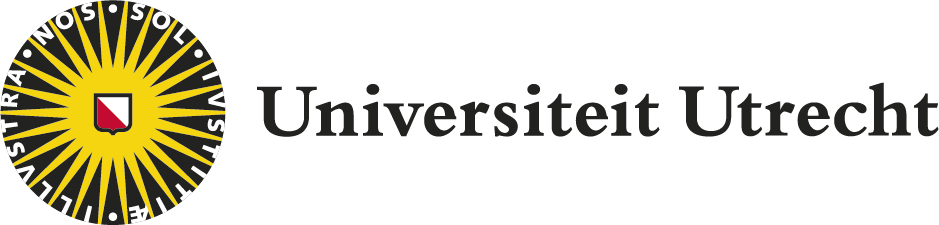 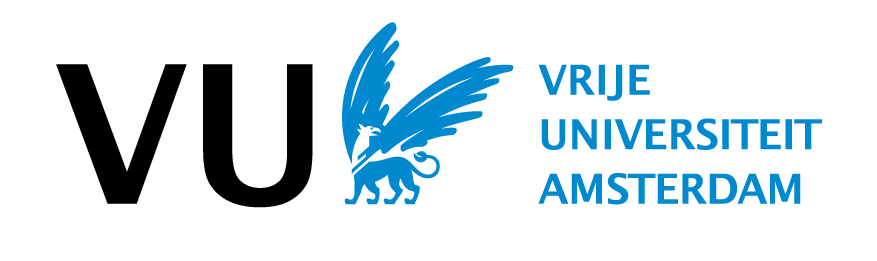 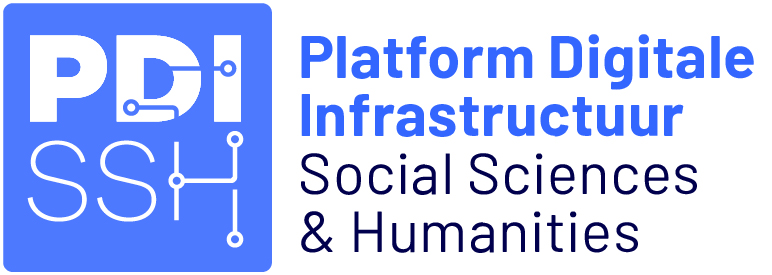 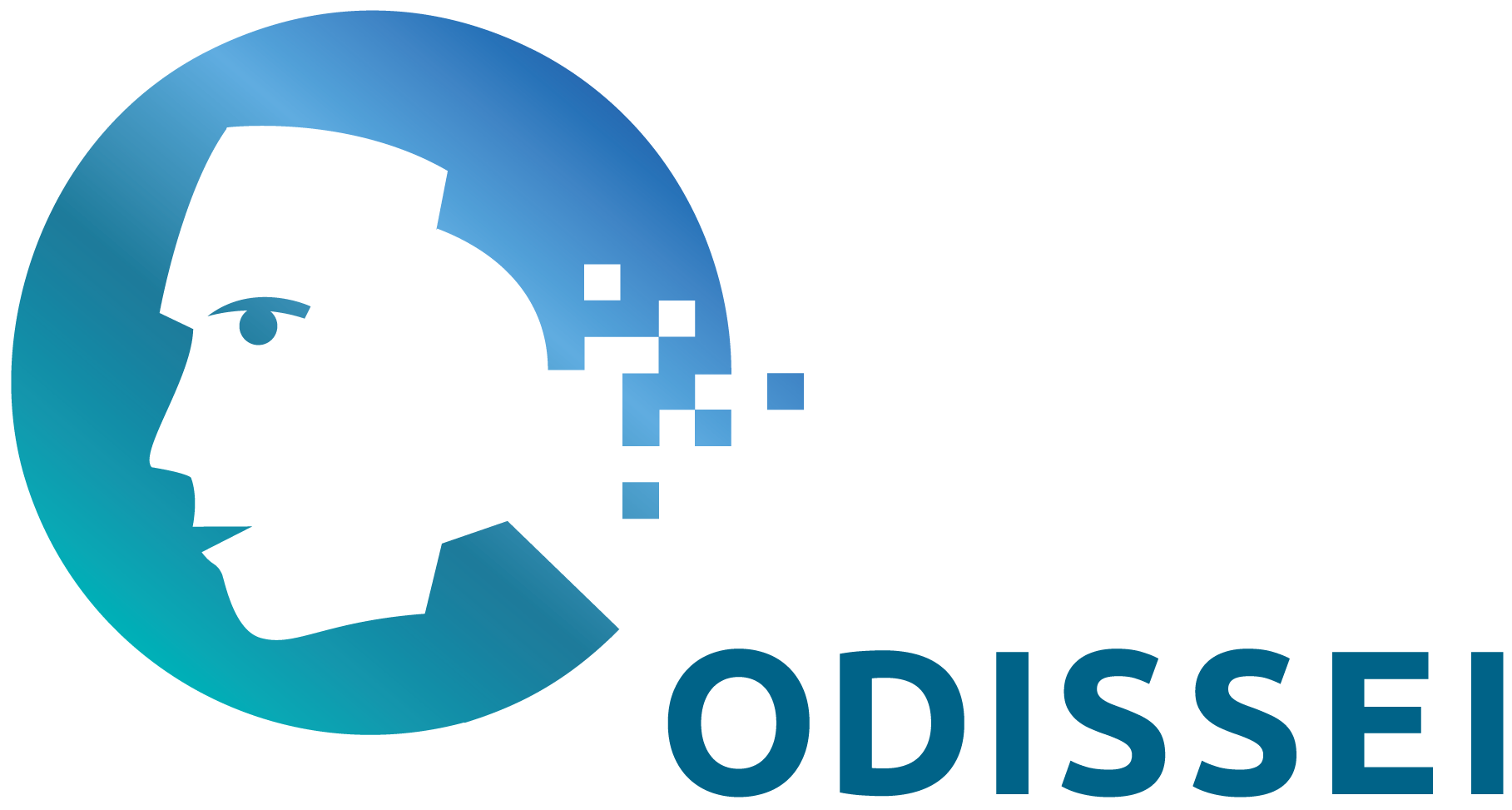 Questions?
Thank you for your attendance